Computer Software
Standard 1 - Objective 2: Understand, evaluate, and use computer software
Software
Specific programmed instructions which enable a computer to perform specific tasks. Software interprets computer input, or the 0’s and 1’s of the binary code. Software cannot be touched and therefore is intangible.
System Software
Computer software designed to operate the computer hardware and to provide and maintain a platform for running application software.
System software includes:
The computer BIOS and device firmware
The operating system
Utility software
System software is essential for a computer to function, and usually comes built-in or pre-installed when you purchase a computer.  You don’t want to accidentally erase system software.
Terminology
Firmware
Provides the control program for the device. Most computer peripherals are themselves special-purpose computers and have firmware stored internally.
These software instructions are usually not updated or changed.
The Basic Input/output System (BIOS)
The first software run by a PC when powered on.
The fundamental purposes of the BIOS are to initialize and test the system hardware components, as well as to load an operating system from a mass memory device. 
The BIOS also provides a consistent way for application programs and operating systems to interact with hardware such as the keyboard, display, and other input/output devices.
Utility Software
Helps to analyze, configure, optimize, and maintain the computer.
Device Drivers
A device driver simplifies programming by acting as a translator between a hardware device and the applications or operating systems that use it.
Boot Process
The boot process is initiated by the BIOS, and is the sequence of events that occur between the time a computer is powered on and the time an operating system is loaded and takes control.
Events and Purposes of the Boot Program
Loads from ROM memory
Performs a diagnostic test to ensure everything is working properly
Identifies connected peripheral devices
Checks configuration and customization
Loads operating system
Operating System Software
Master controller for all activities that take place within a computer; primary purpose is to help the computer system monitor itself in order to function efficiently.
Interacts with application software, device drivers, and hardware to manage a computer’s resources.
Ensures that input and output proceed in an orderly manner.
Examples
Microsoft Windows, Mac OS, Linux, and Unix
Command Line Interface
Text based operating system. To interact with this system you type commands to perform specific tasks.
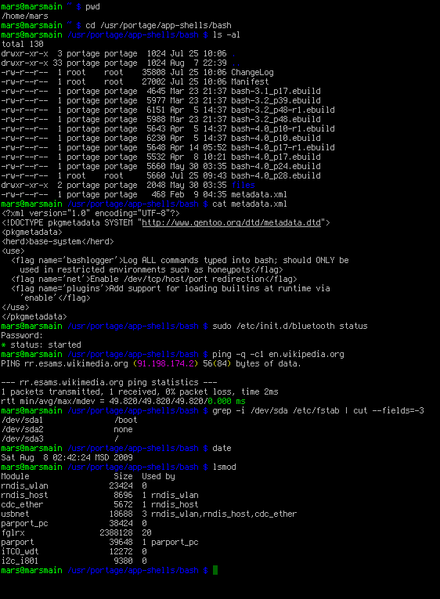 GUI (Graphical User Interface)
A type of user interface that features on-screen objects, such as menus and icons, that are manipulated by a mouse.
Abbreviation is pronounced “gooey”.
Operating System Terminology
Drive
A location on a network that is set aside for the collection of data. 
Folder
The subdirectory or subdivision of a drive that can contain files or other folders.
Program
Set of detailed, step-by-step instructions that tell a computer how to solve a problem or carry out a task.
File
A named collection of data that exists on a storage medium. (EX. A document file)
GUI Terminology
Menu
A list of commands presented to a computer user. A menu is used in contrast to a command-line interface, where instructions to the computer are given in the form of commands
Icon
A small pictogram. A picture that means something, and if double clicked or accessed, will do something like open a file or start an application.
Multitasking
Running more than one program at a time.
Making sure that the instructions and data from one area of memory don’t interfere with memory allocated for other programs.
Application Software
Known as applications or apps.
Computer software/programs designed to help the user to perform productive or specialized tasks.
Software Types
Free application software
Astrology software
Business software
Software for children
Communication software
Computer-aided manufacturing software
Data management software
Desktop publishing software
Desktop widgets
Editing software
Educational software
Entertainment software
Genealogy software
Government software
Graphics software
Industrial software
Knowledge representation software
Language software
Legal software
Library and information science software
Multimedia software
Music software
Personal information managers
Computer programming tools
Religious software
Science software
Simulation software
Spreadsheet software
Stagecraft software
Application software suites
Transport software
Digital typography
Video games
Video software
Word processors
File Extensions
. doc	.docx	.pdf	.key	.oog
.bmp	.png	.txt	.gif	.jpeg
.mpeg	.swf	.html	.htm	.zip
.xls	.xlsx	.ppt	.pptx	.ged
Platform
Underlying hardware and software of the computer system.

Two popular platforms
Windows
Mac`
Sources
1. Parsons, June Jamrich, and Dan Oja. Computer Concepts. Boston: Course Technology - Thompson Learning, 2002. 
Contributors: Michelle Guymon, Kathy Knudsen, Julia Strangers, and Nathan Corry